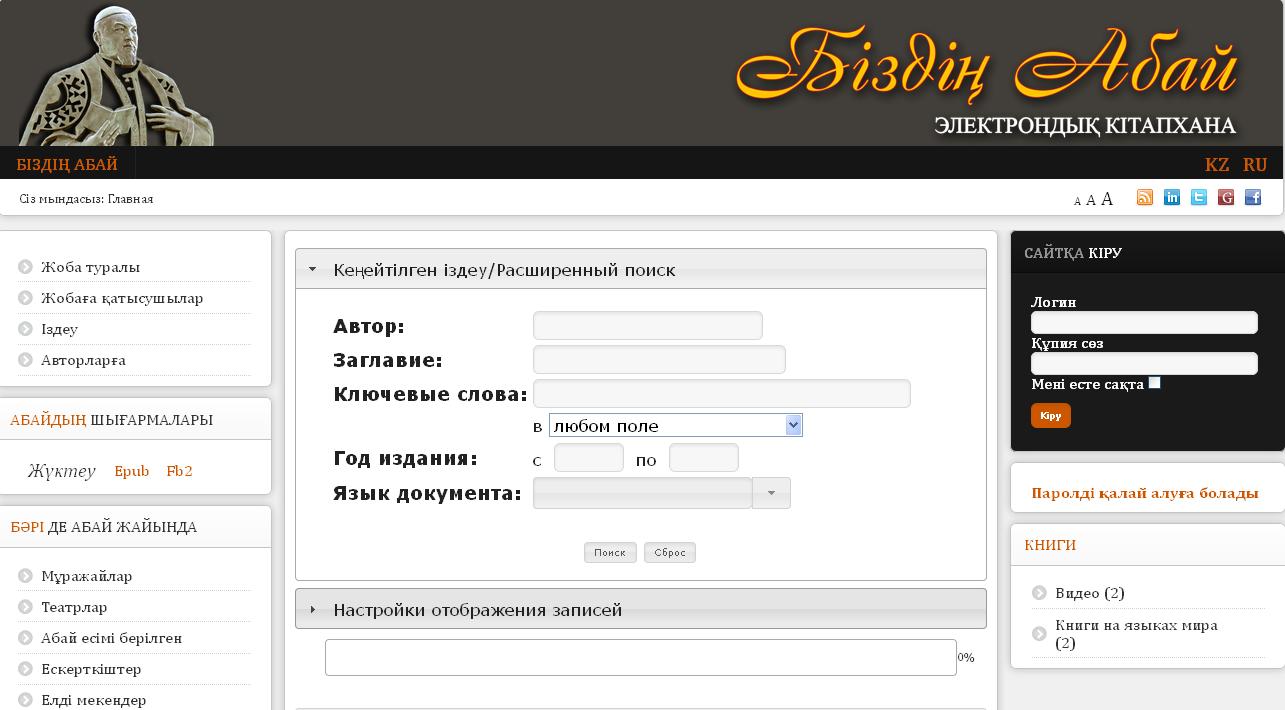 Мүрсейіт Бікеұлының қолжазбасы
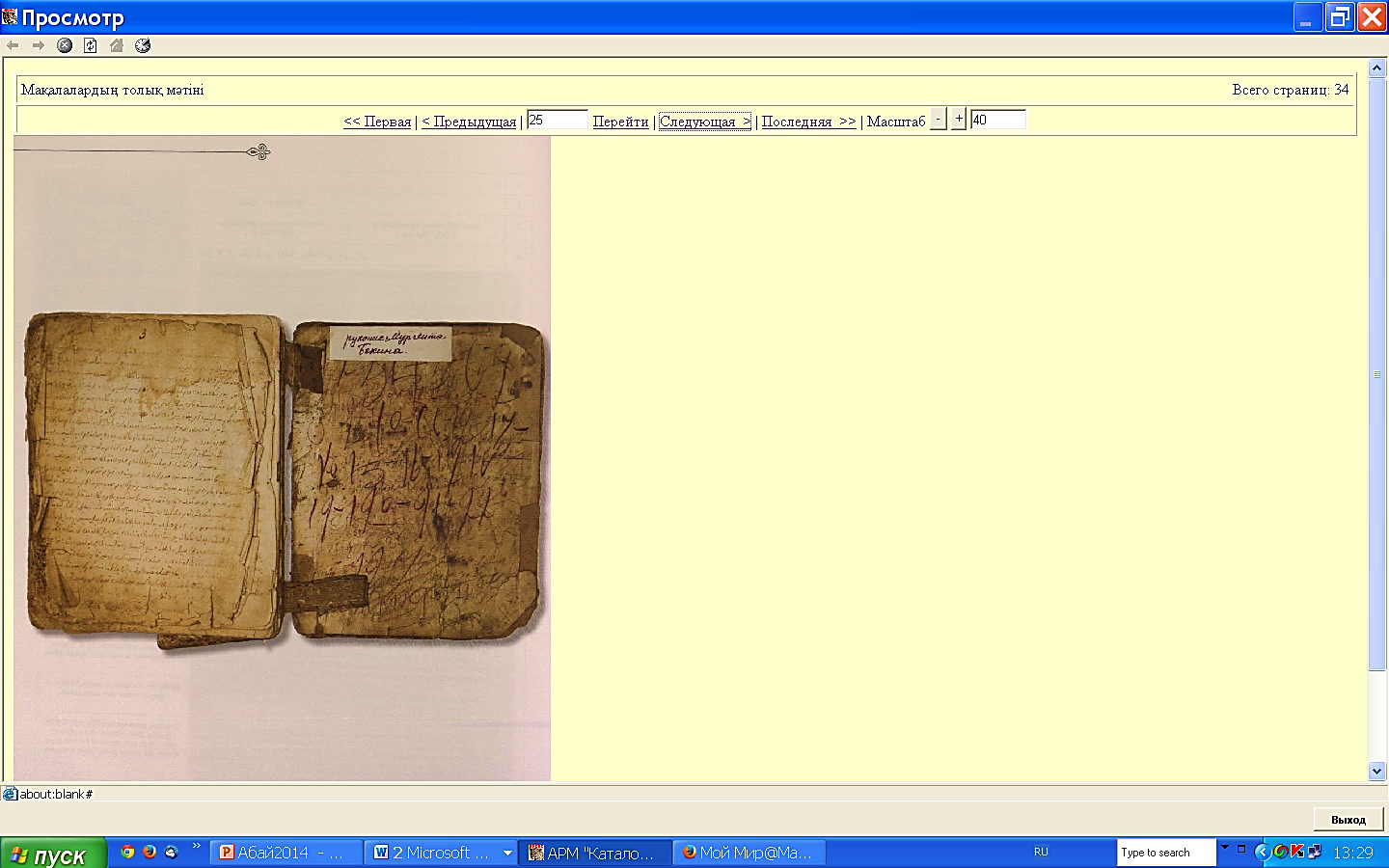 Қазақ ақыны Ибраһим Құнанбайұғылының өлеңі 
=قازاق آقني ابراهيم قونانباى اوغلي ننك اولانكي
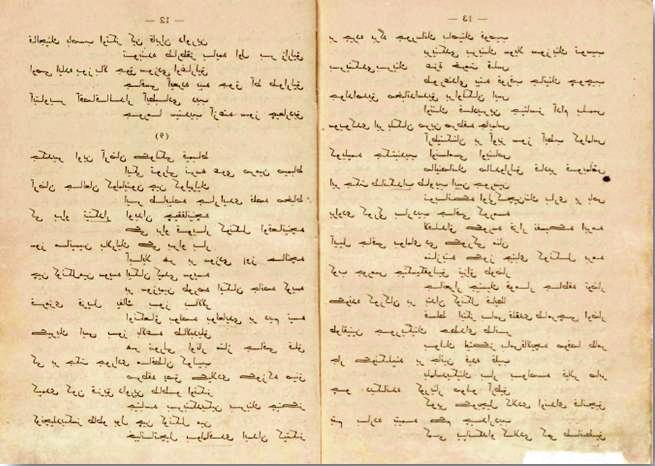 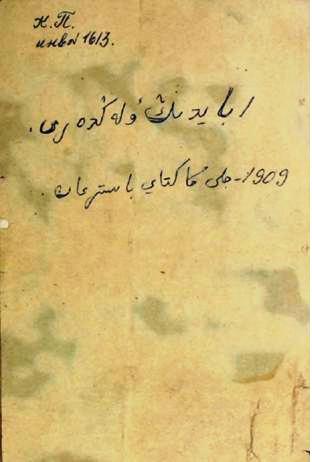 1909 жылы Санкт-Петербургте  
Илияс Бораганский баспаханасынан шыққан тұңғыш өлеңдер жинағы
«Абай Құнанбайұлының 
шығармалары»
«Таңдамалы өлеңдері»
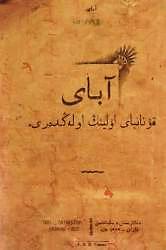 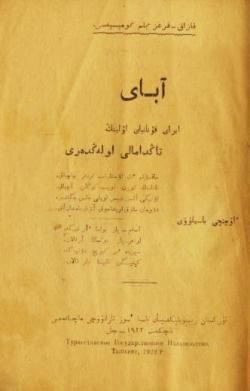 1922 ж. Казань
1922 ж. Ташкент
1936 ж.
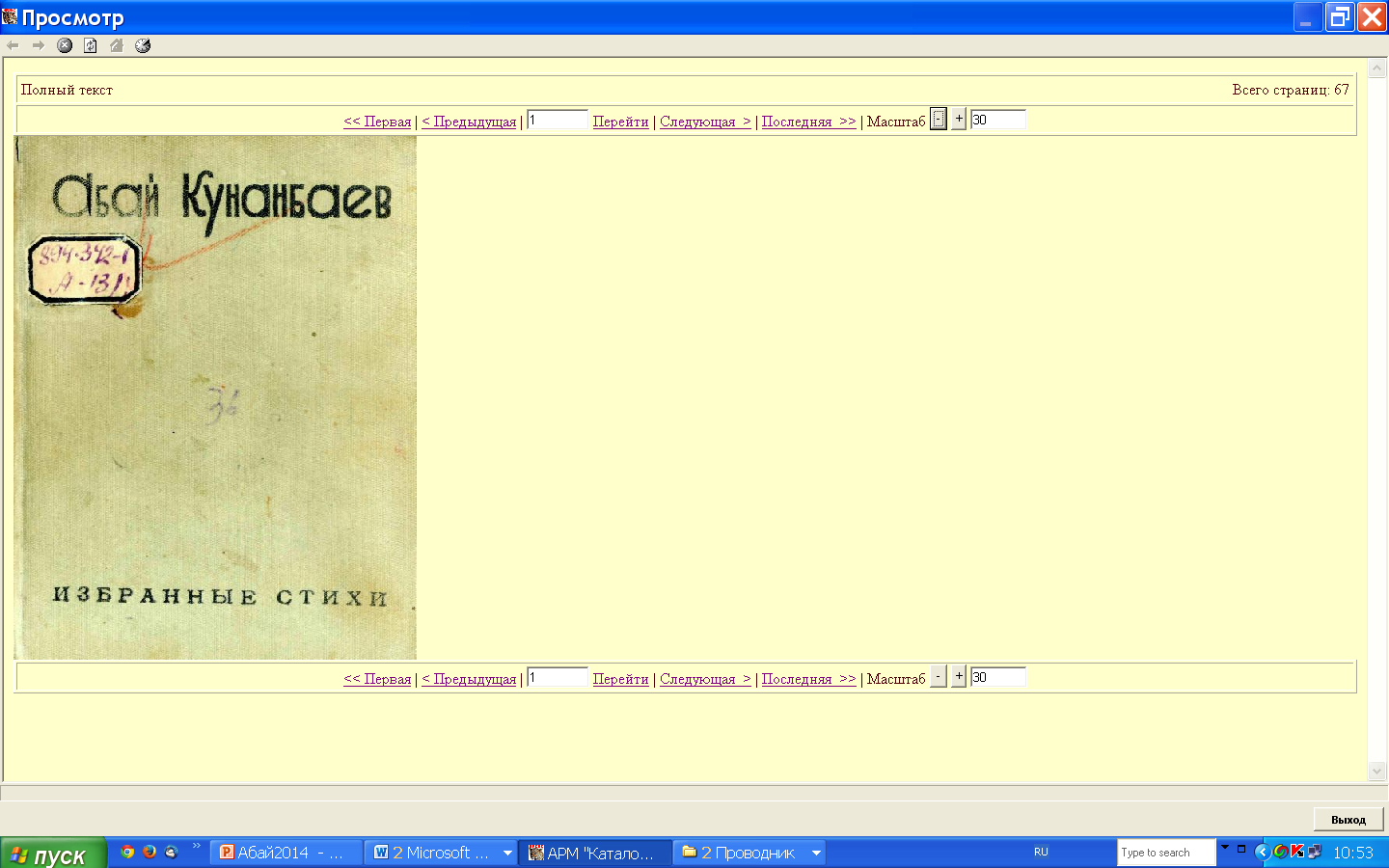 1936 ж.
1934 ж.
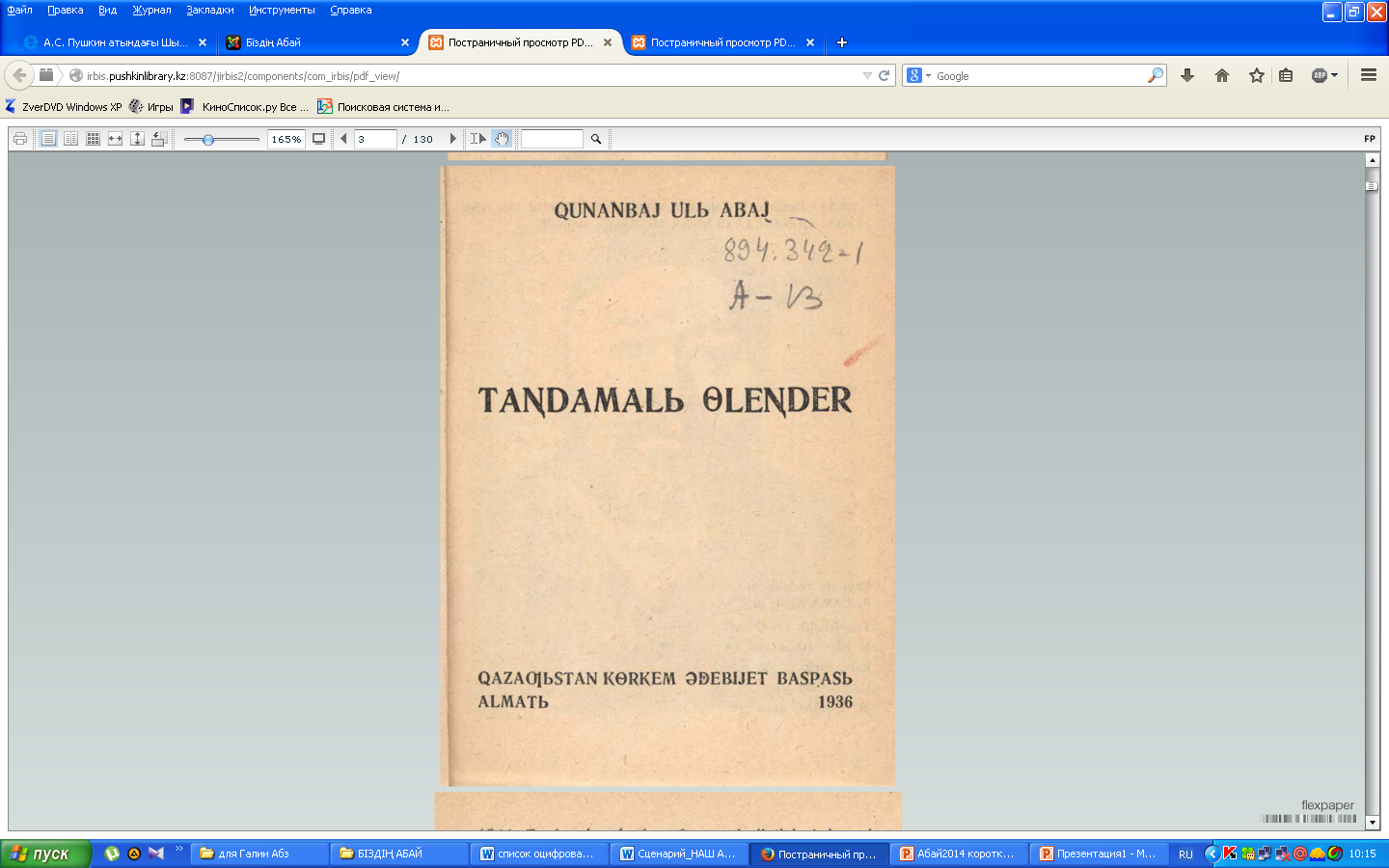 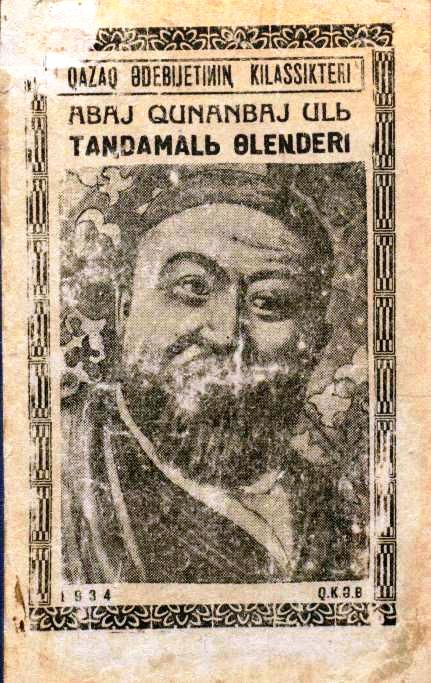 1933 ж.
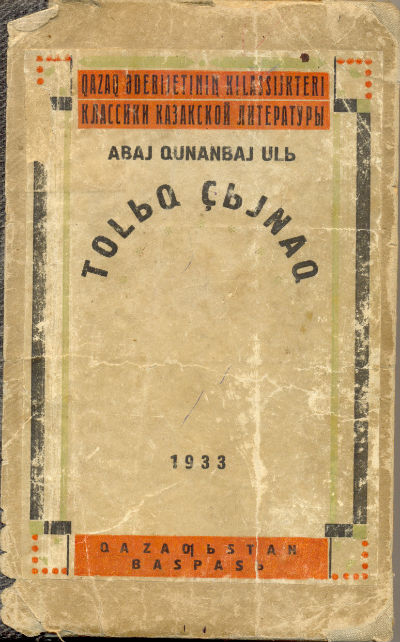 А. Құнанбаев шығармаларының бірінші  академиялық жинағы
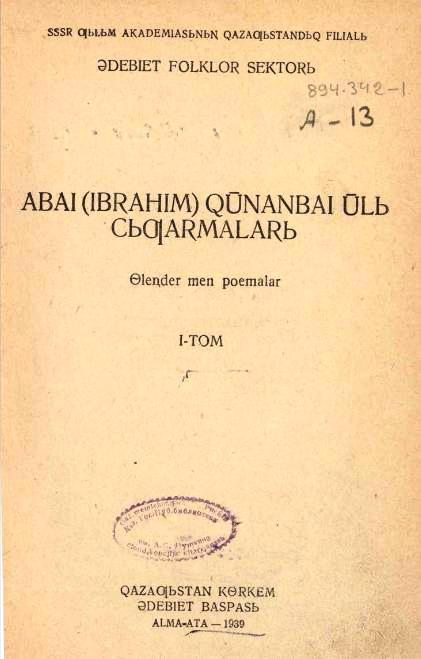 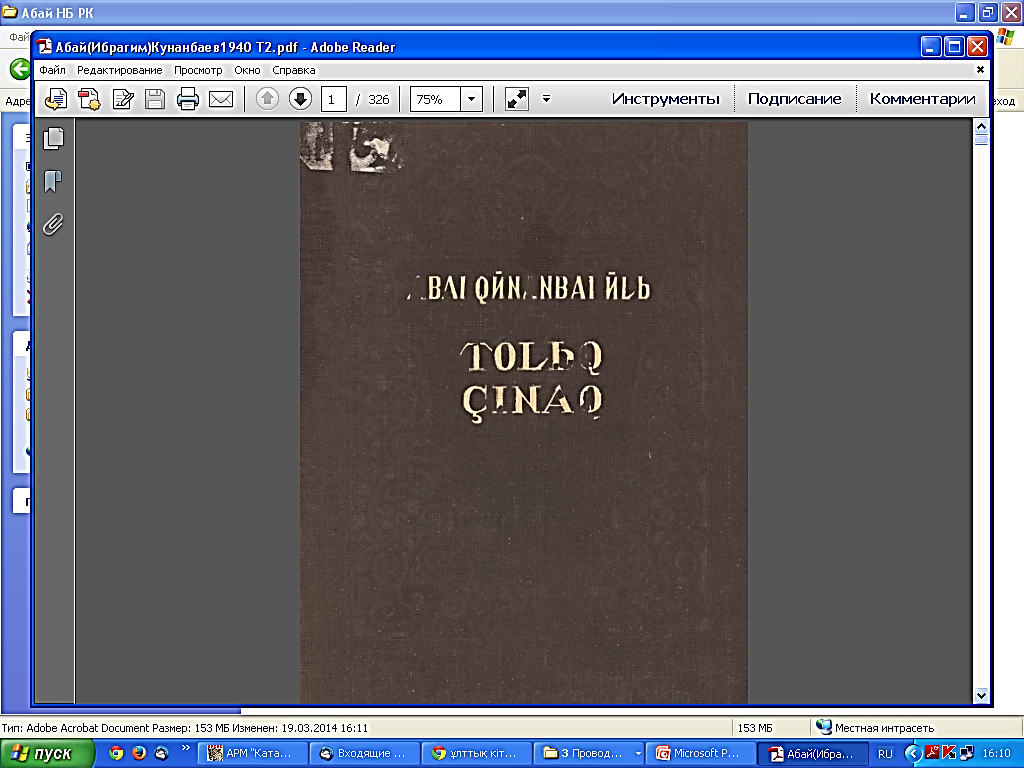 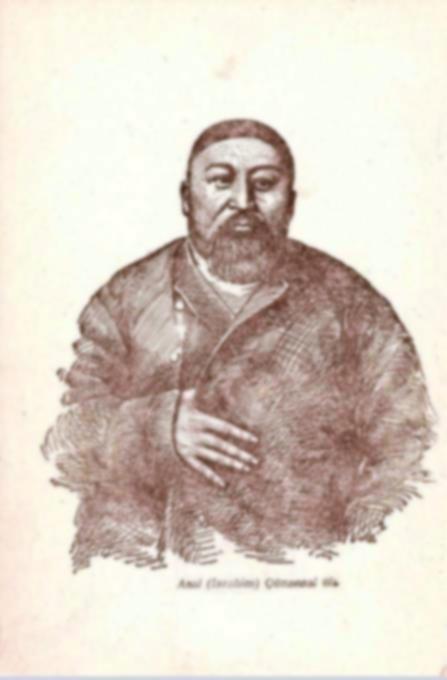 1939-1940 жж.
«Таңдамалы өлеңдер»
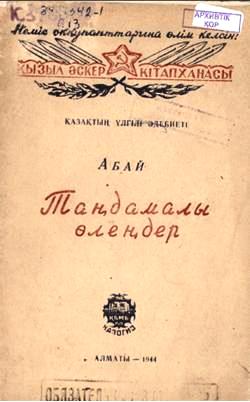 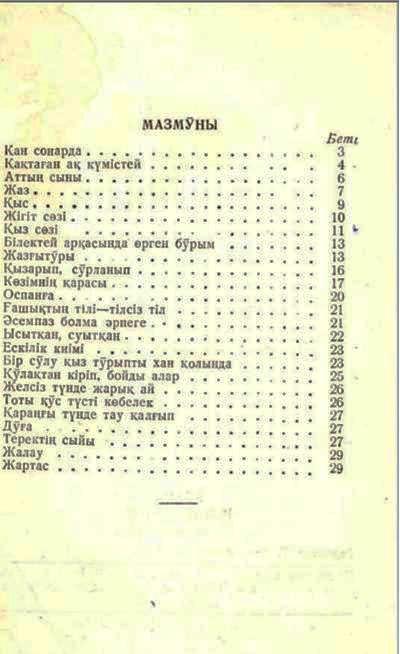 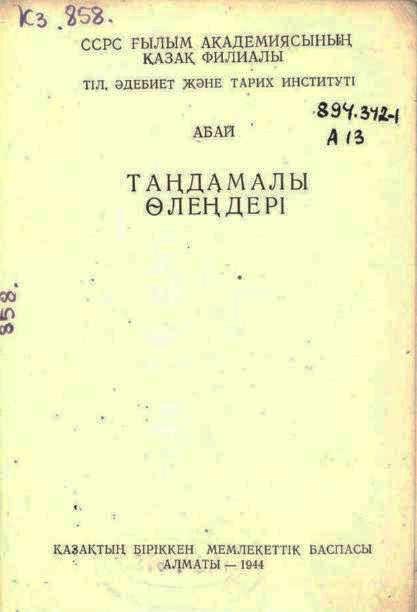 1943 ж.
1944 ж.
1945 ж.
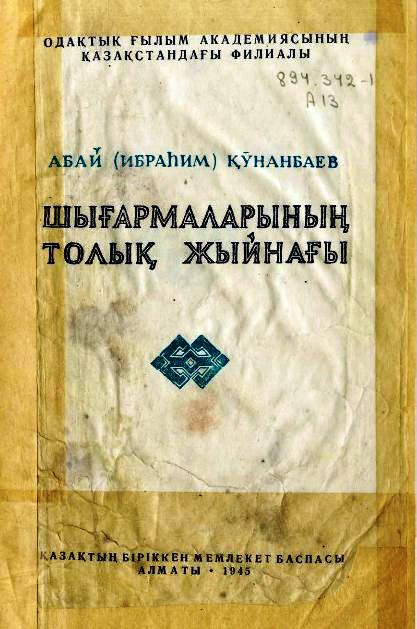 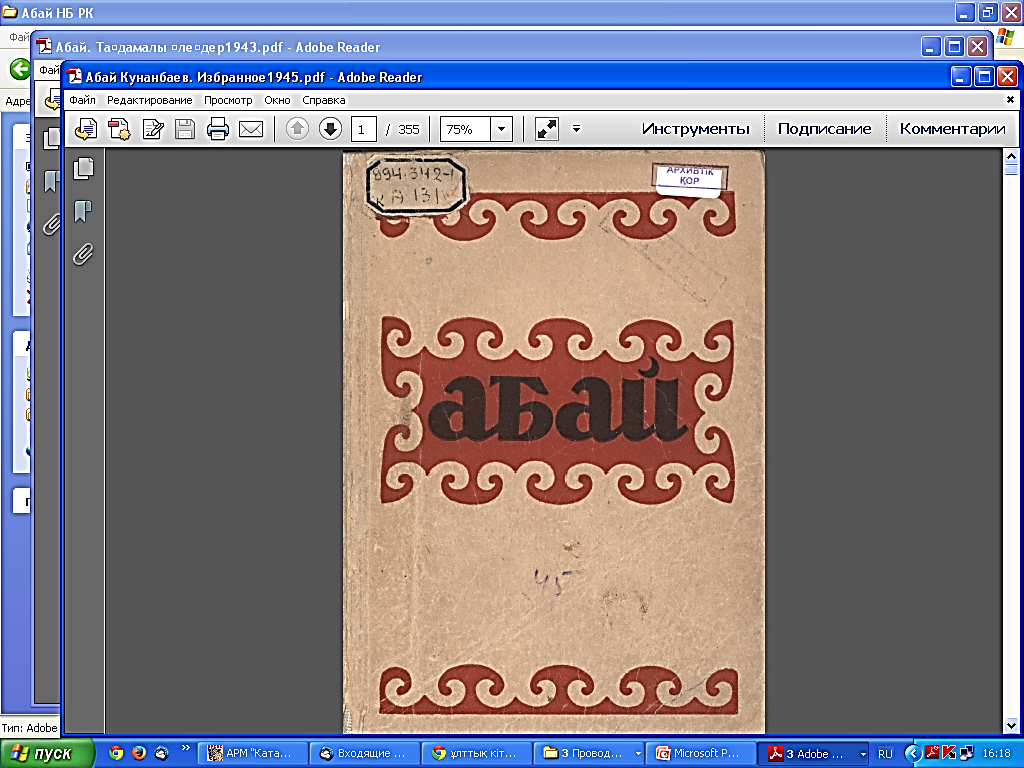 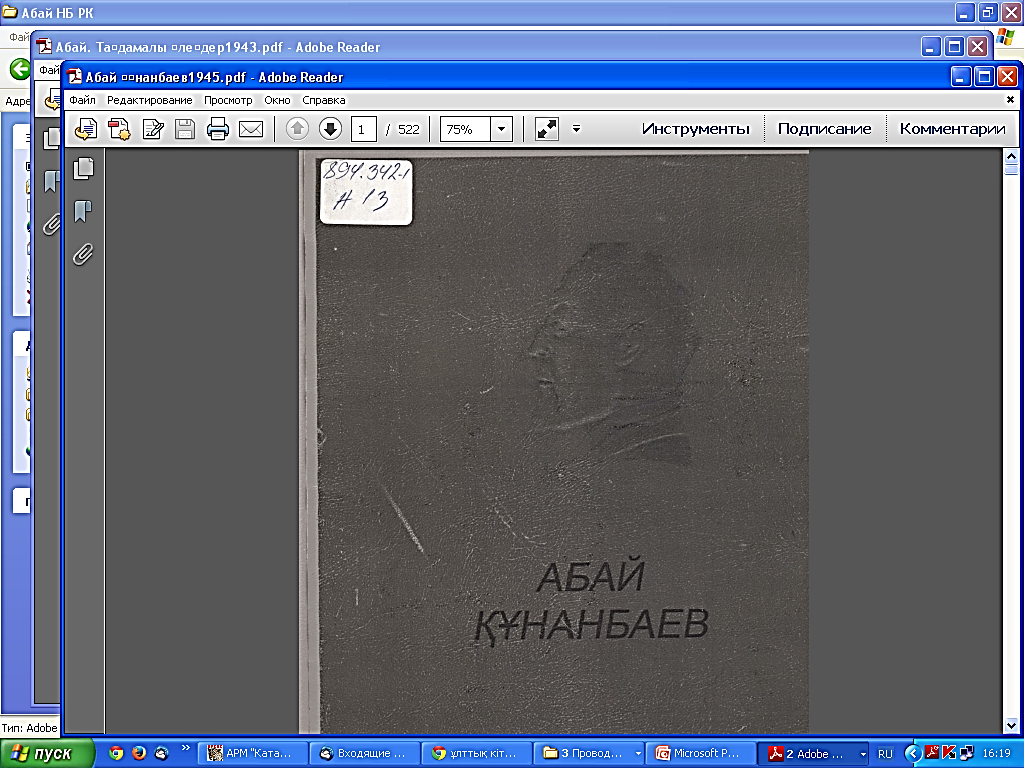 А. Құнанбаевтың 
100 жылдық мерейтойы қарсаңында ақын шығармаларының толық жинағы басылып шықты